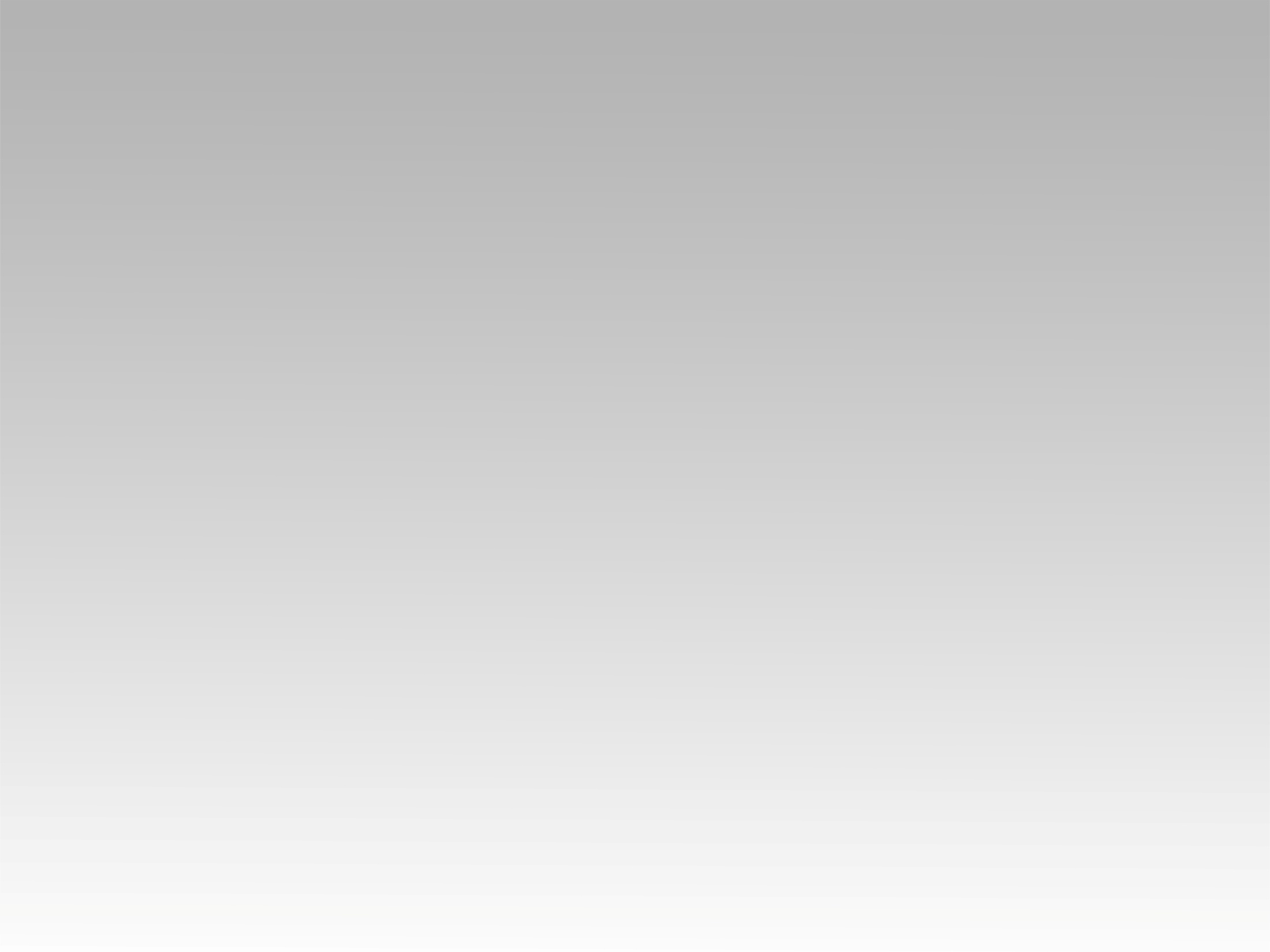 تـرنيــمة
أنا شاعر بيك
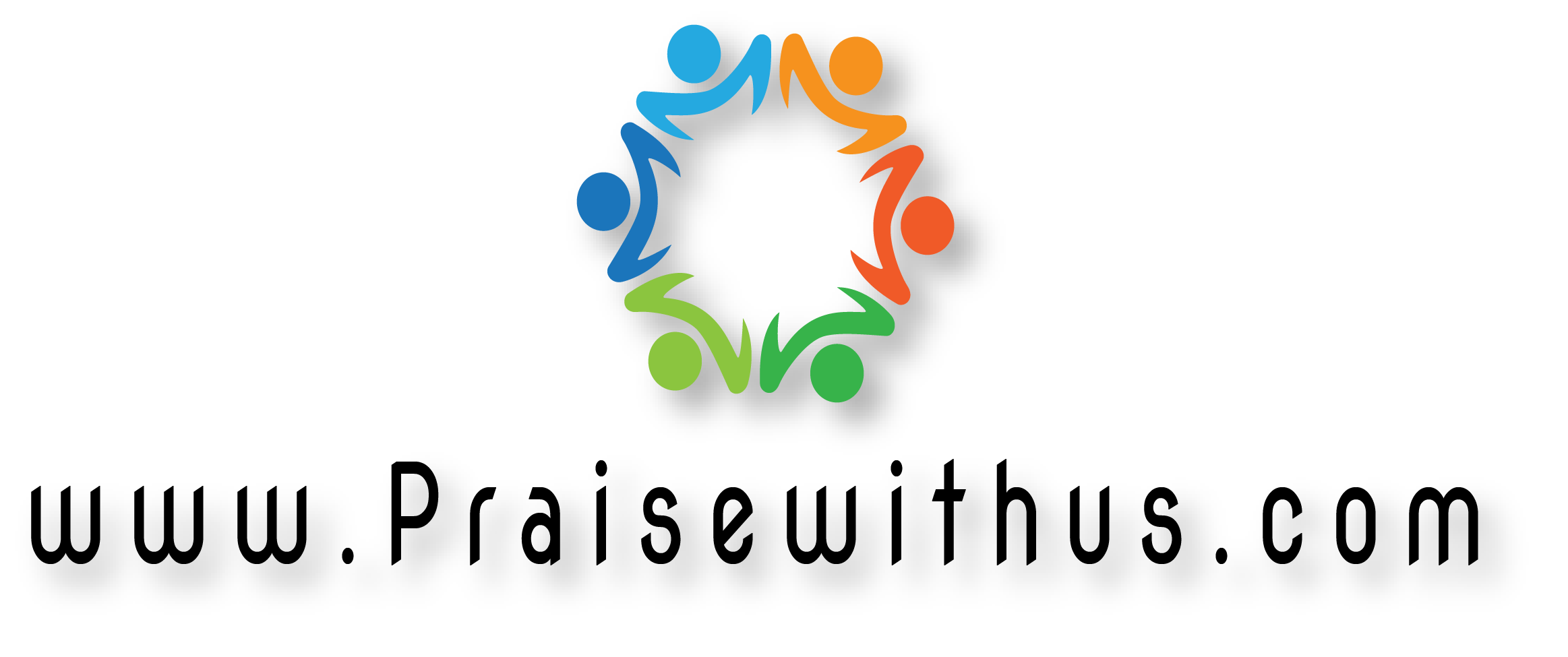 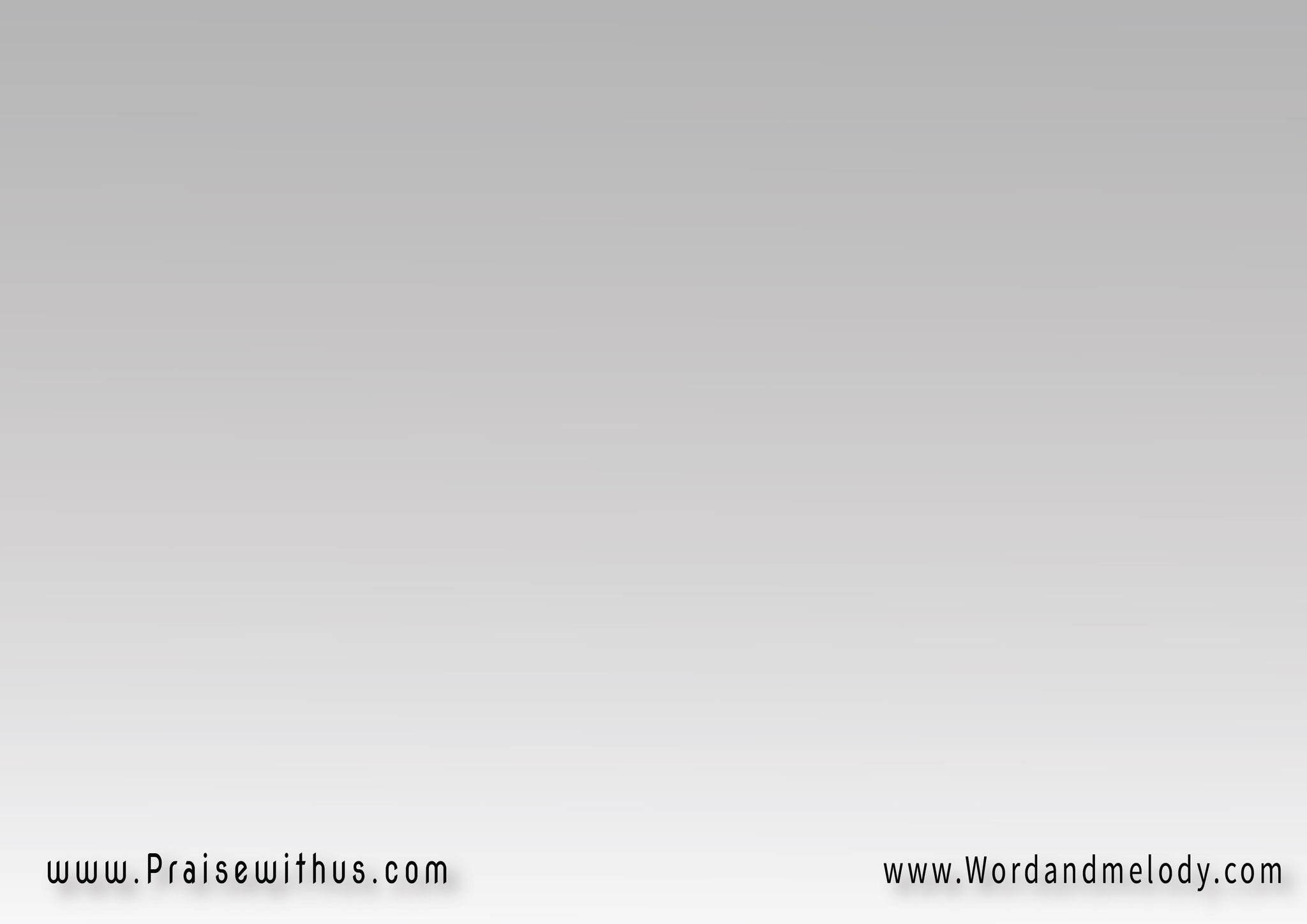 القرار : 
 (أنا شاعر بيك 
أنا شاعر بآلامك
أنا حاسس بأنينك 
كل ده مرِّيت بيه)2
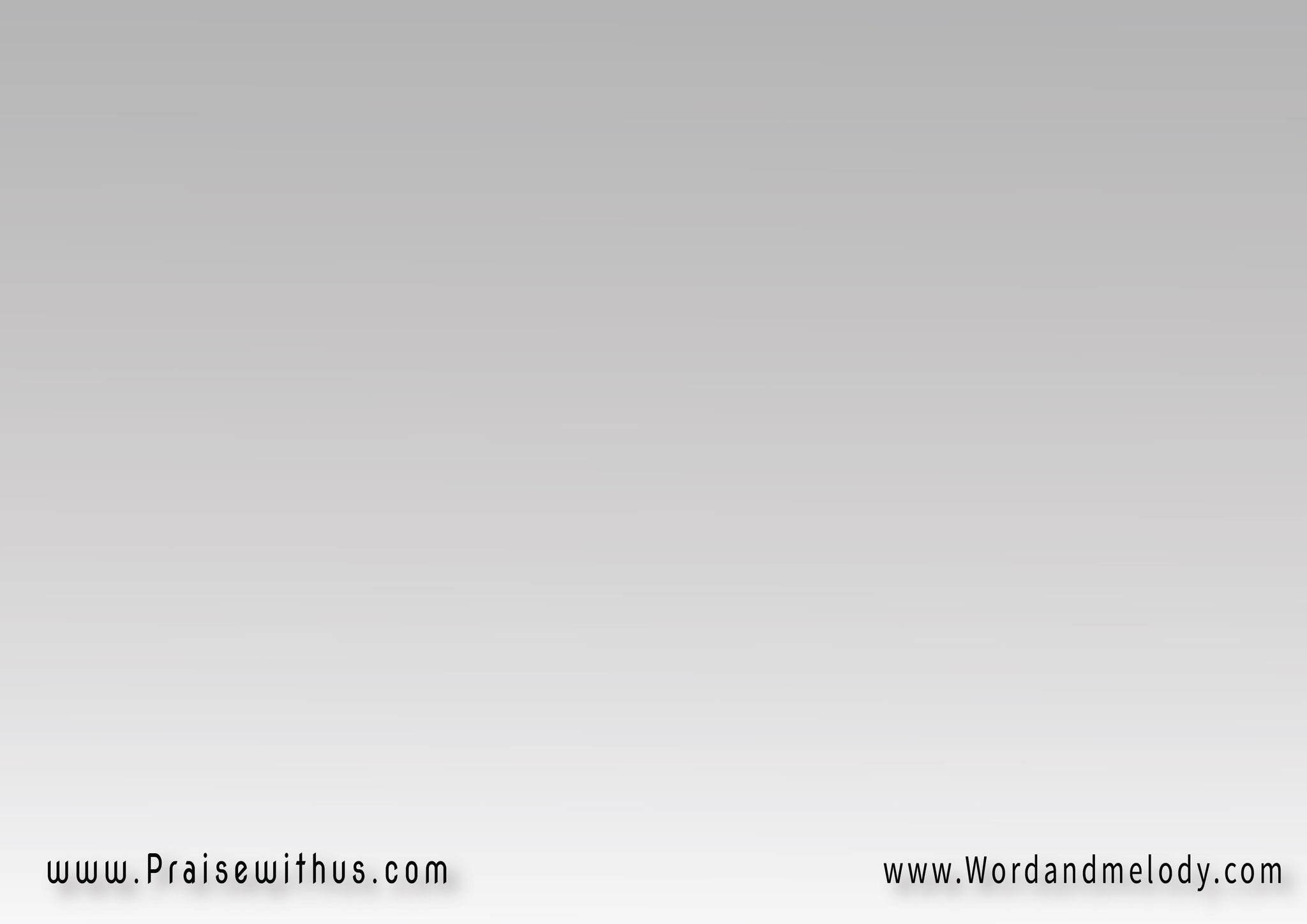 (أوعاك تفتكر إنك 
متساب في أحزانك
أوعاك تفتكر إنك 
وحيد وسط آلامك)2
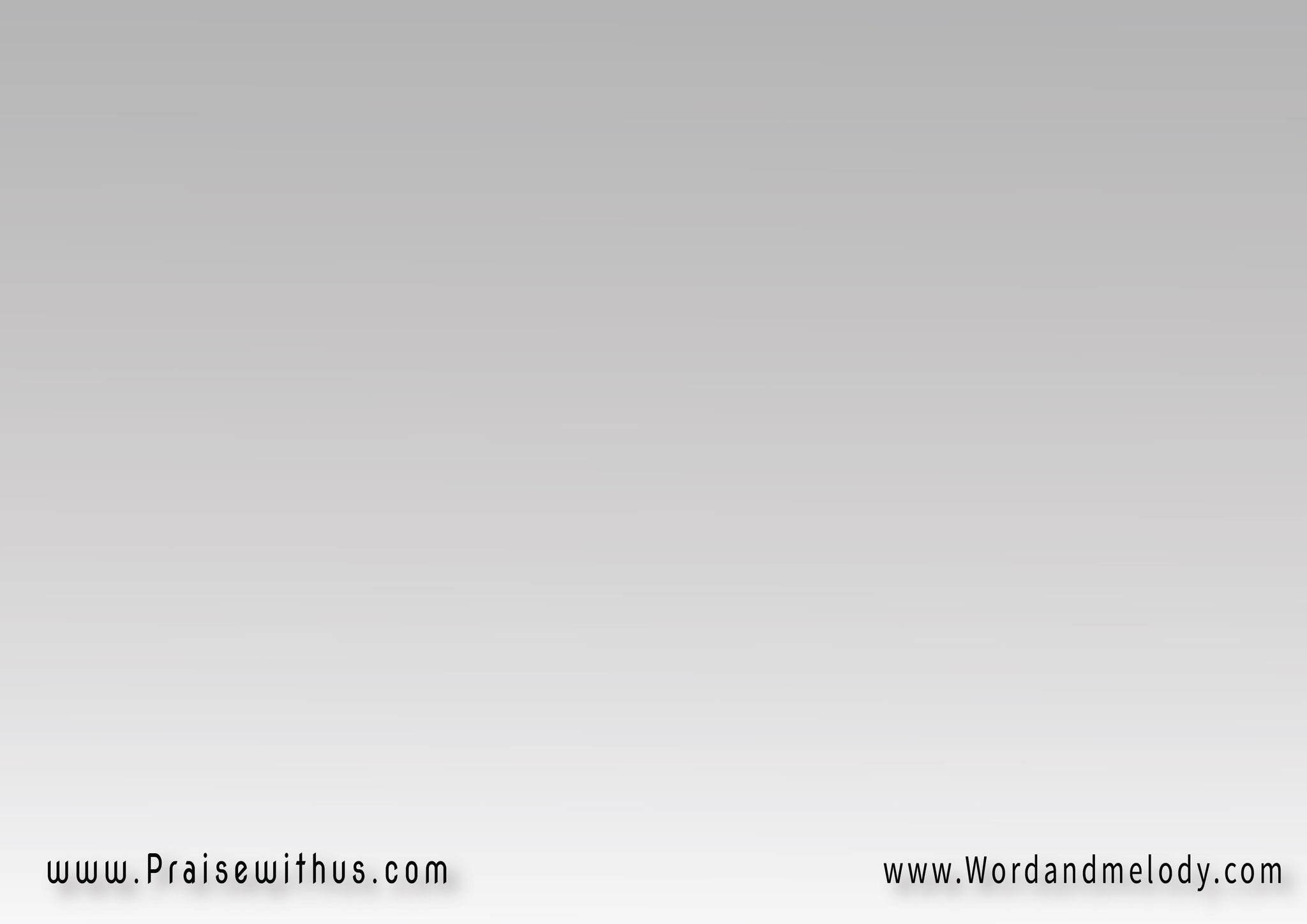 1- 
(ده أنا في الصليب 
ضربوني بالحربة
ثقبوني بالمسامير 
تركوني
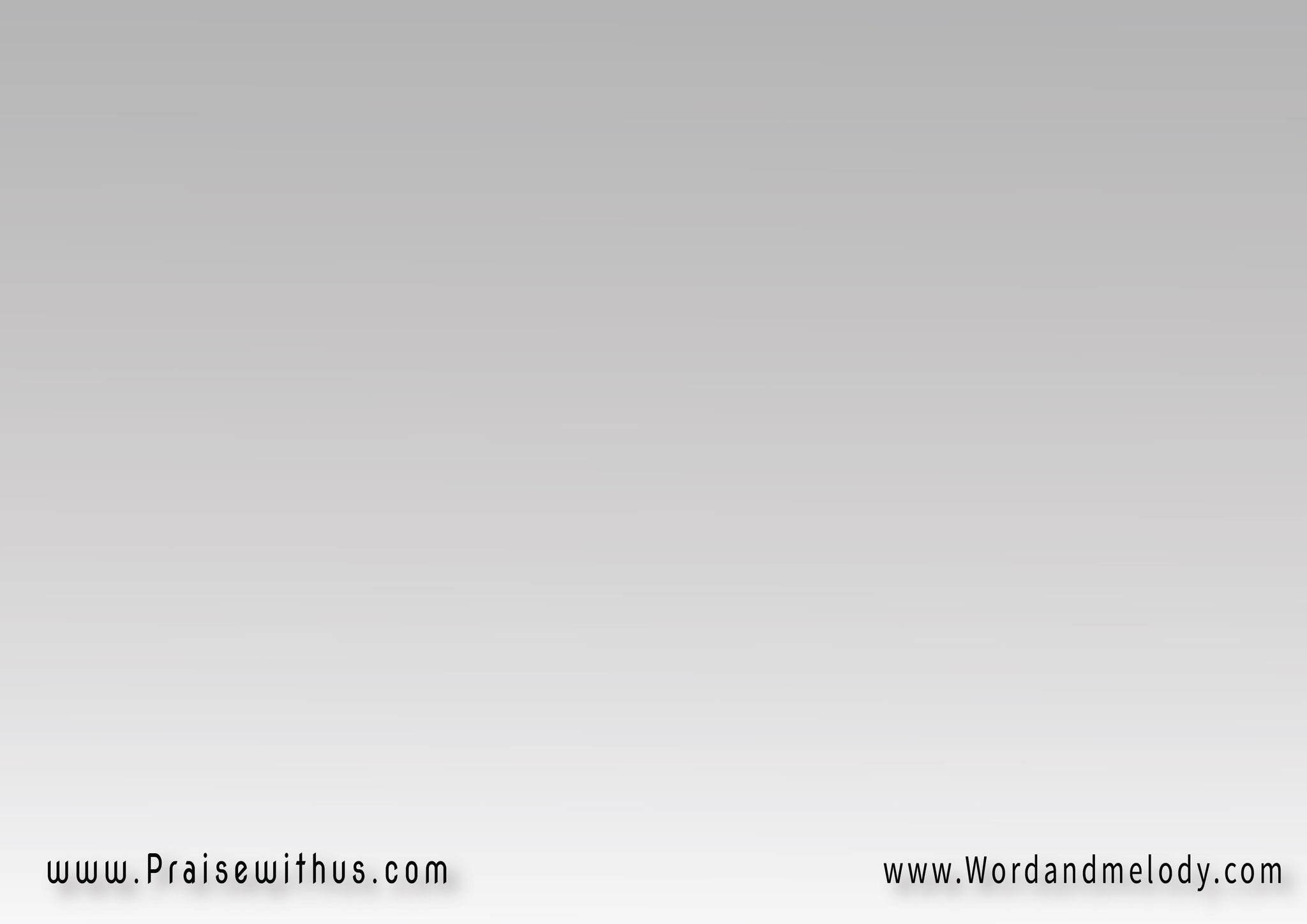 ده أنا في الصليب 
رفعوني ع الخشبة
عرّوني وهانوني
 صلبوني)2
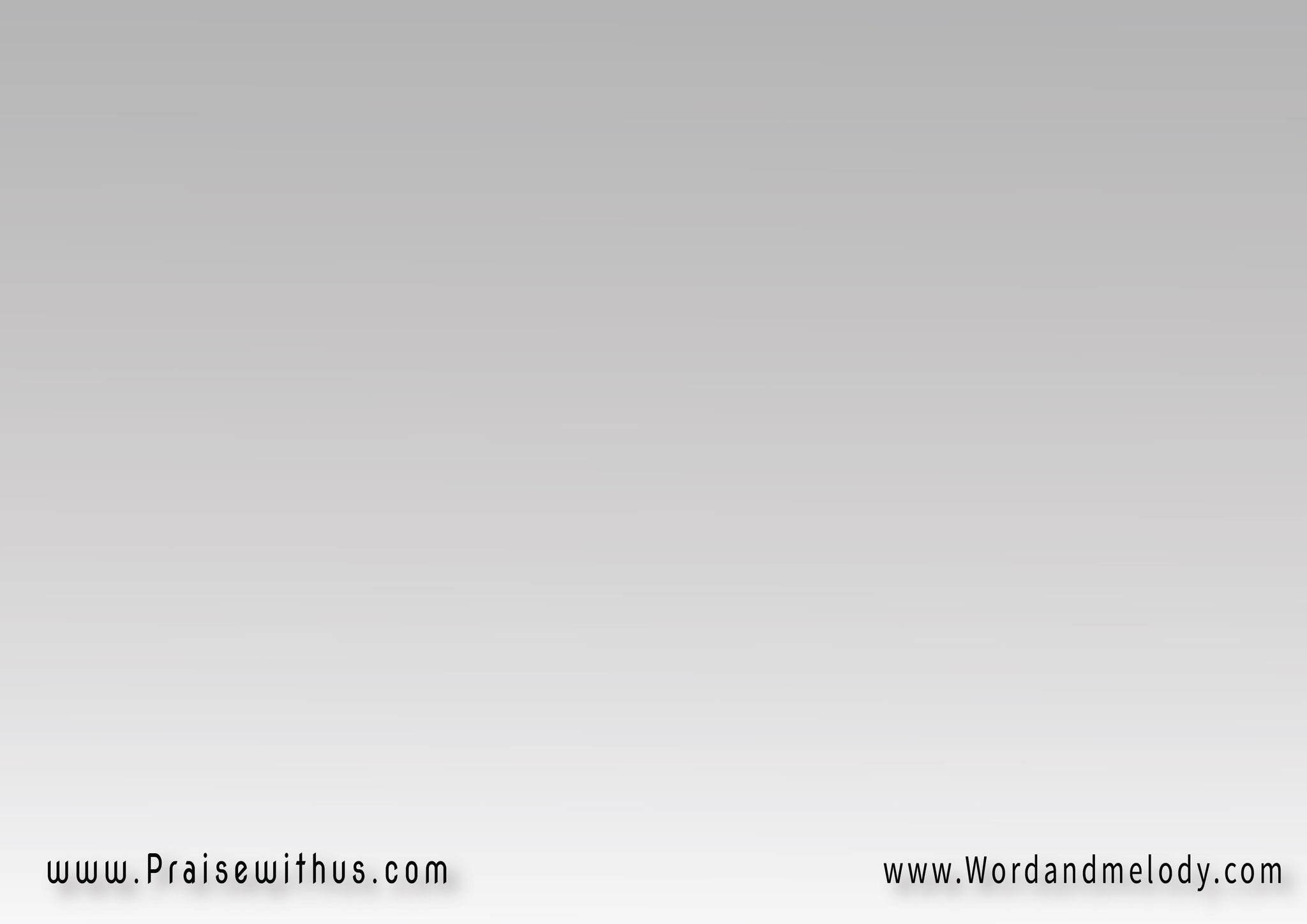 القرار : 
 (أنا شاعر بيك 
أنا شاعر بآلامك
أنا حاسس بأنينك 
كل ده مرِّيت بيه)2
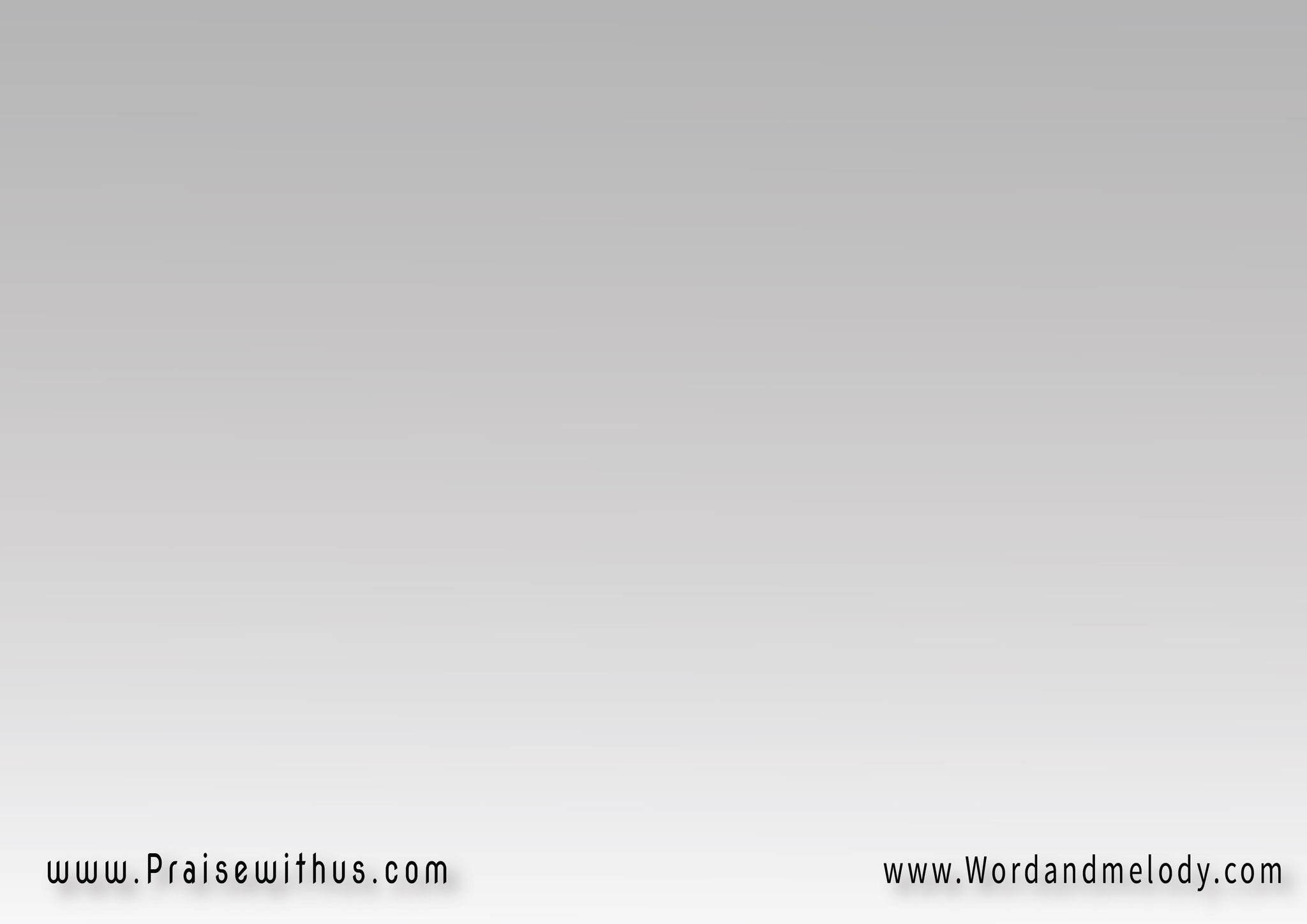 (أوعاك تفتكر إنك 
متساب في أحزانك
أوعاك تفتكر إنك 
وحيد وسط آلامك)2
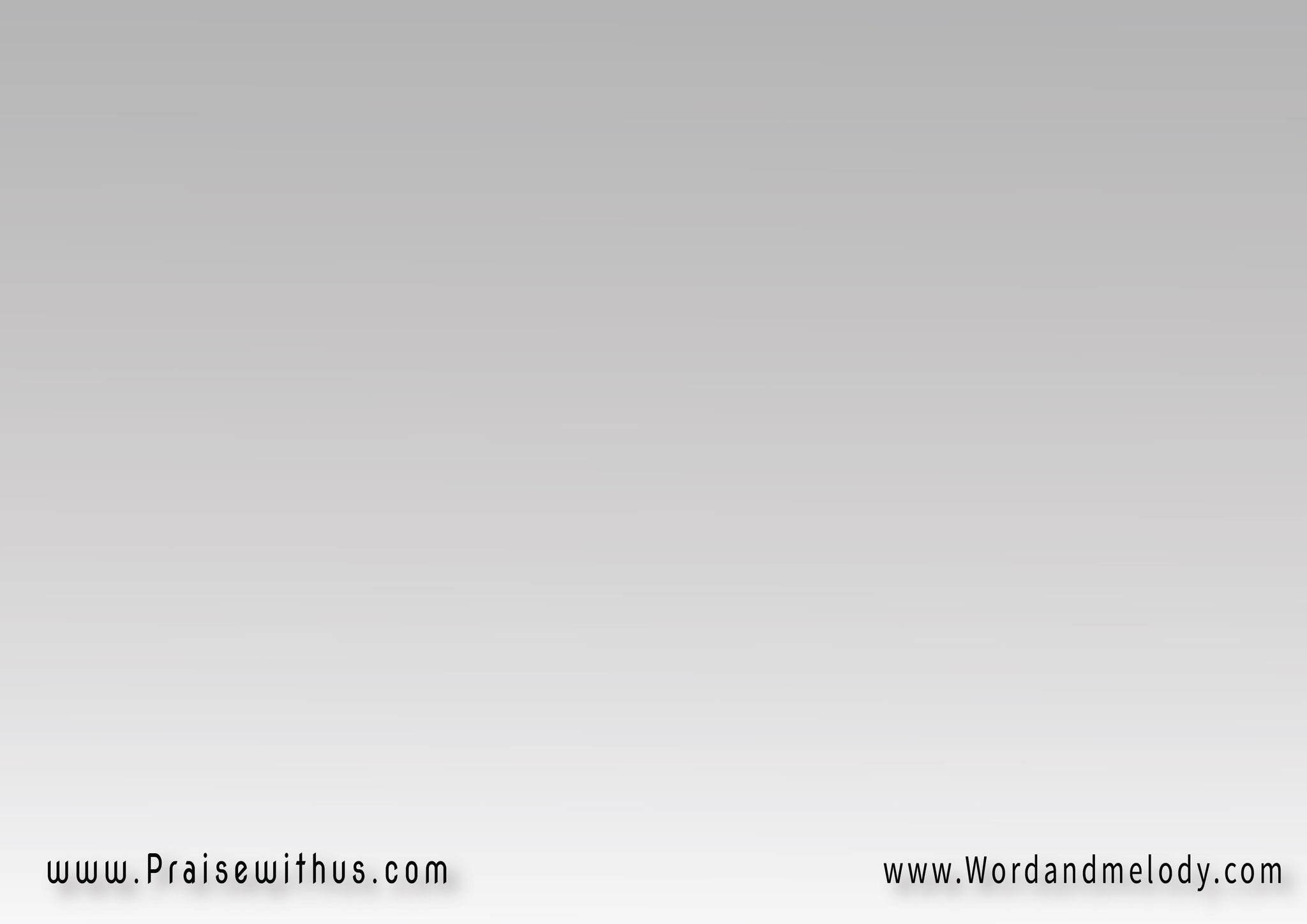 2- 
(ده أنت محبوب 
على كفي أنا نقشتك
تحت جناحي سترتك 
هاتخاف من إيه
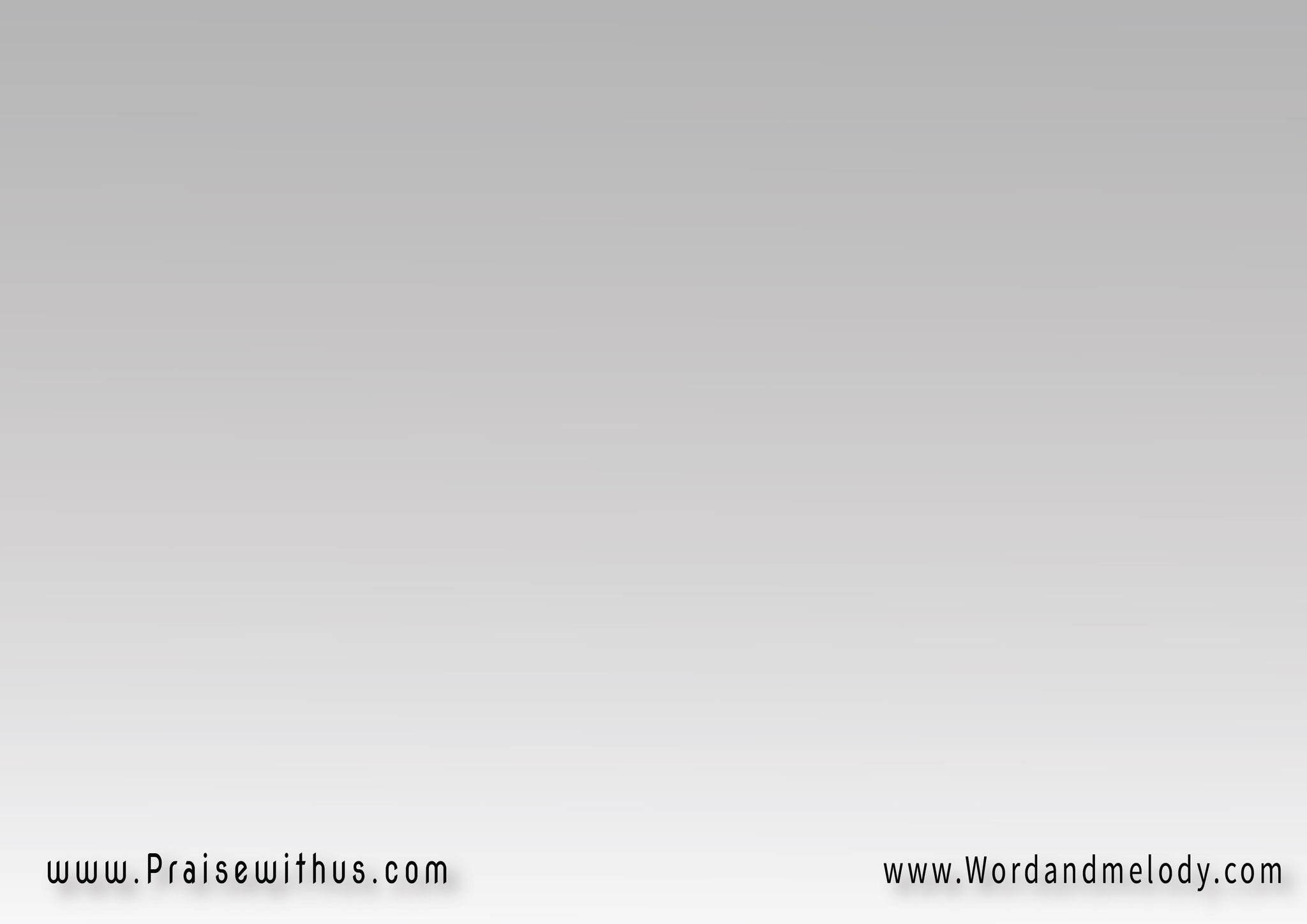 ده أنت ممسوك 
بذراعي القديرة
أنا راعي الحظيرة 
يا غالي)2
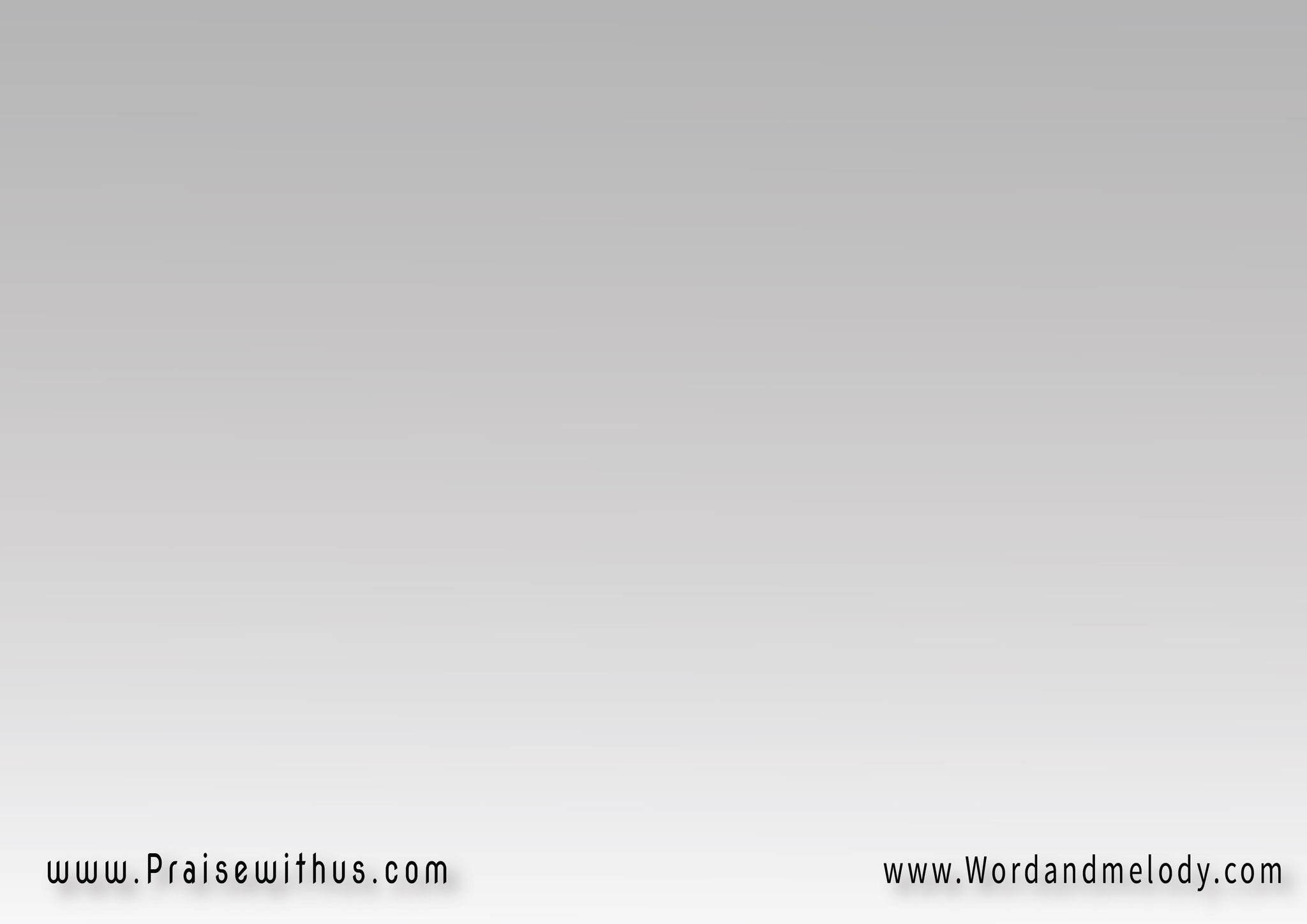 القرار : 
 (أنا شاعر بيك 
أنا شاعر بآلامك
أنا حاسس بأنينك 
كل ده مرِّيت بيه)2
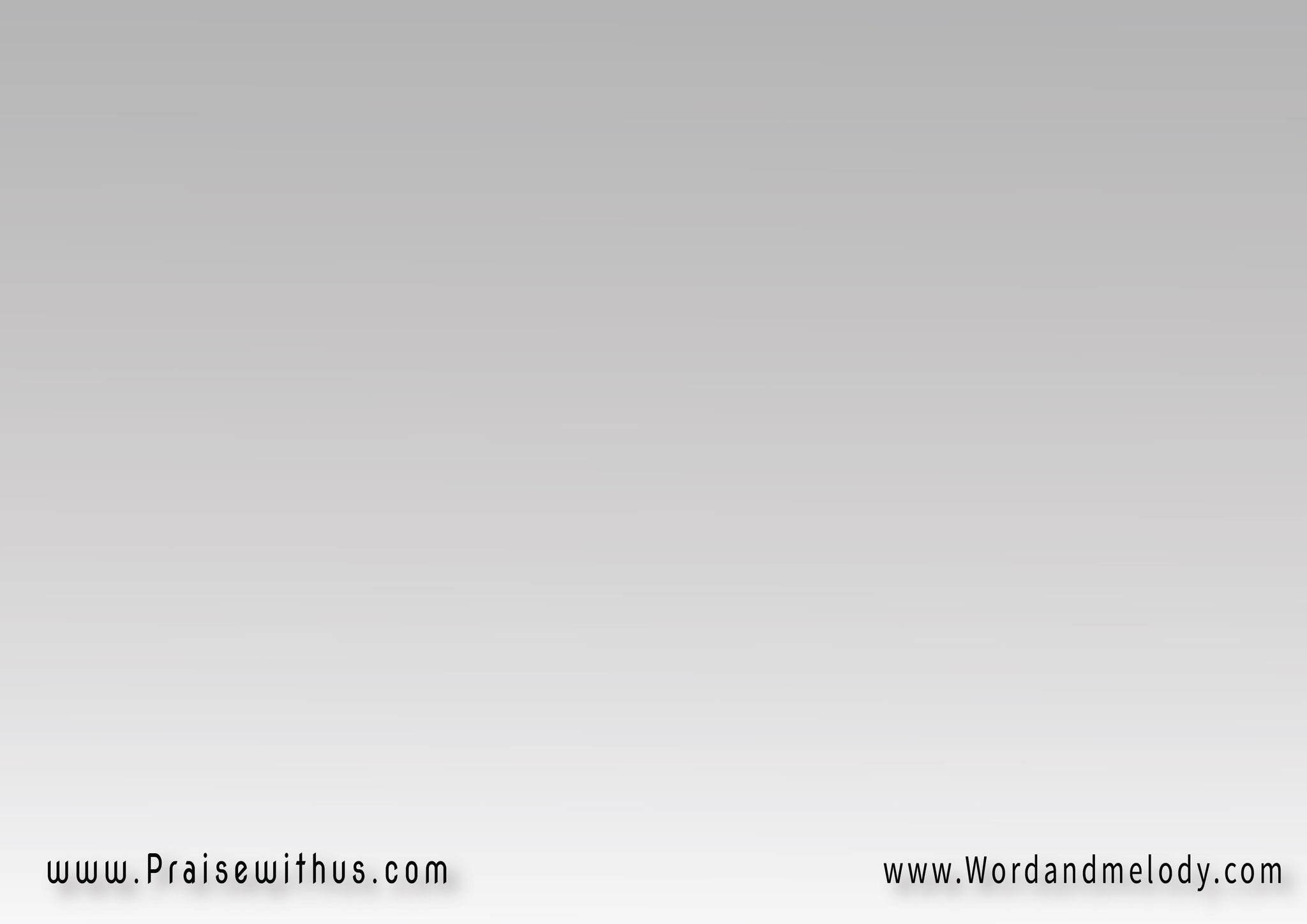 (أوعاك تفتكر إنك 
متساب في أحزانك
أوعاك تفتكر إنك 
وحيد وسط آلامك)2
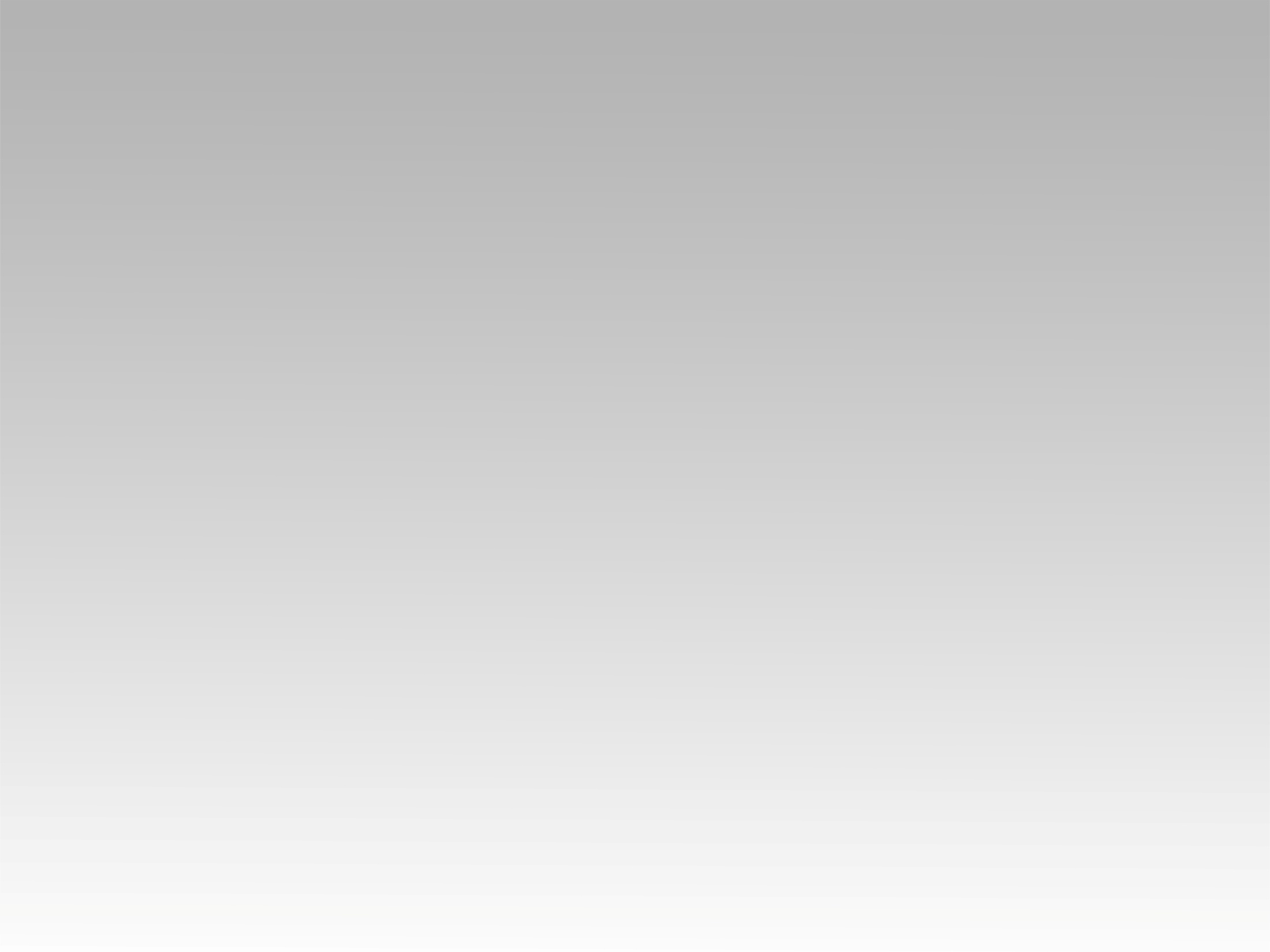 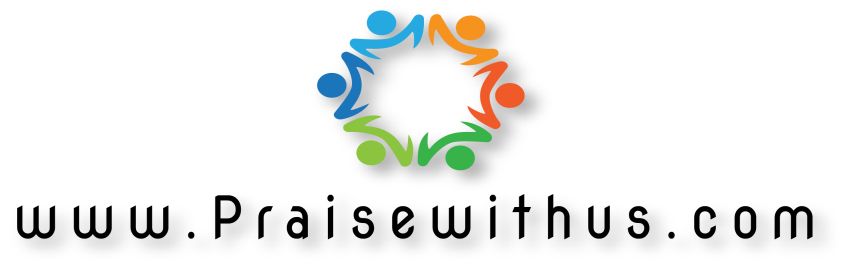